Qui sont les PDIEt quels sont leurs problèmes spécifiques?
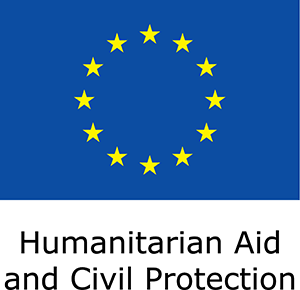 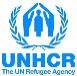 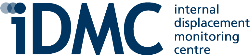 [Speaker Notes: Lors de cette session nous tenterons de répondre à deux questions :
 Qui sont les PDI et comment les identifier?

Définir qui les PDI sont nous aide à déterminer le cadre et l’étendue de nos activités – et de cette présentation. Cela a également de nombreuses implications pratiques. D’un point de vue opérationnel, il est crucial de définir les PDI par rapport aux autres qui peuvent également avoir des besoins – les personnes affectées par le déplacement, les communautés d’accueil et plus généralement les personnes vulnérables.  

2. Quels sont leurs besoins? 

Quels sont les problèmes potentiels auxquels font face les PDI et comment les identifier.]
Objectifs
Décrire les principaux éléments de la définition d’un PDI
Décrire les implications de cette définition sur les réponses au déplacement
Identifier les problèmes spécifiques auxquels font face les PDI et les autres personnes affectées par le déplacement
Examiner la prohibition de la discrimination à l’encontre ou parmi les PDI.
[Speaker Notes: Pourquoi appliquer la définition de PDI dans un contexte donné et pour une certaine catégorie de personnes? 

Pourquoi avons-nous besoin de définir qui est une PDI? Que cela apporte t-il en termes pratique ?]
Les PDI dans le monde
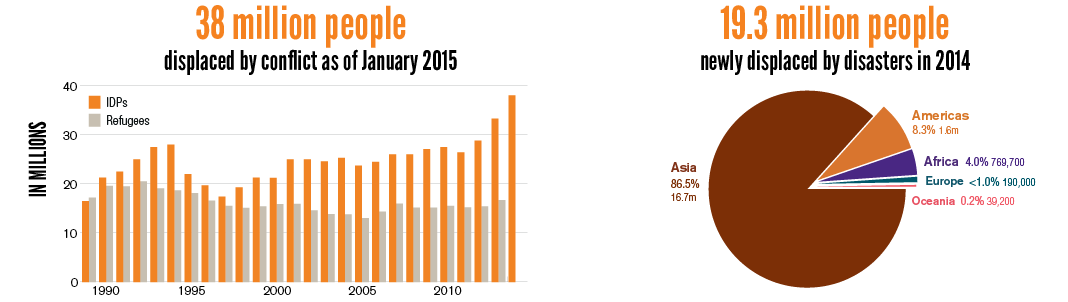 [Speaker Notes: Ces données sont celles produites par IDMC pour les personnes déplacées par les conflits et les catastrophes en 2014

La méthodologie de collecte des données n’est pas la même pour les deux catégories :
 En janvier 2015, il y avait 38 millions de personnes déplacées par les conflits dans le monde, y compris les personnes qui ont fui de chez elles les années précédentes et vivent toujours dans une situation de déplacement. 

  Il y avait 19,3 millions de personnes nouvellement déplacées par les catastrophes en 2014. 

Vous trouverez plus de chiffres et de données sur le site : http://www.internal-displacement.org/]
Les PDI dans le Pays X
[Speaker Notes: Chiffres et données pour le Pays X]
Les PDI dans les Principes Directeurs
Personnes ou groupes de personnes
Les PDI sont des « personnes ou groupes de personnes ayant été forcées ou obligées de fuir ou de quitter leurs habitations ou lieux habituels de résidence, en particulier après, ou afin d’éviter les effets des conflits armés, des situations de violence généralisée, des violations des droits de l’homme et/ou des catastrophes naturelles ou provoquées par l’homme, et qui n’ont pas traversé une frontière d’État internationalement reconnue..”
Forcées ou obligées de fuir
Habitations ou lieux habituel de résidence
A la suite ou afin d’éviter
Conflits armés, violences généralisées, violations des droits de l’homme, catastrophes naturelles
Projets de développement ?
Pas traversé la frontière
[Speaker Notes: 1. Personne ou groupe de personnes : individus ou communautés
2. “Forcés ou obligés de fuir ou de quitter” : la nature coercitive du mouvement – à opposer au nomadisme, à la migration économique ou à la migration d’adaptation – est essentielle. Forcé ne veut pas automatiquement dire “arbitraire”. Un déplacement peut être forcé sans être arbitraire (voir session 2). 

3. Causes: 

“en particulier” implique que la liste n’est pas exhaustive 
b) Déplacement préventif et responsif : la migration d’adaptation n’est pas considérée comme déplacement interne sauf pour les catastrophes à évolution lente. 
c) Le déplacement est souvent le résultat de nombreuses causes liées les unes aux autres. 
4. “Personnes qui n’ont pas traversé de frontière” contrairement aux réfugiés]
Schemas et dynamique
Personnes déplacées par des conflits ou des catastrophes 
Déplacement urbain et rural
PDI dans ou en dehors des camps 
Durée de déplacement
Mobilité des déplacés
Déplacement et migration d’adaptation 
Réfugiés retournés
[Speaker Notes: Le déplacement peut prendre différentes formes :

 Les PDI vivent  dans zones urbaines ou rurales
 Elles peuvent vivre dans ou en dehors des camps, avec des communautés d’accueil. Les camps peuvent être organisés ou spontanés. 
 Les besoins des PDI sont déterminés à la lumière de la durée de leur déplacement: nouveau déplacement versus déplacement prolongé. 

.Les PDI peuvent être déplacés ou devoir se déplacer à plusieurs reprises, du fait soit des même causes qui ont conduit au premier déplacement, soit d’autres. 

5. La différence entre déplacement et migration d’adaptation vient  du discours sur les mouvements de populations associés au changement climatique et aux catastrophes. Quand les personnes quitte leur domicile pour s’adapter au changement climatique ou à l’impact d’une catastrophe à évolution lente, cela est considéré comme une migration d’adaptation plutôt qu’un déplacement. 

6.Les réfugiés retournés sont-ils des PDI?]
Définition étendue de la politique somaliennes sur les PDI
La définition inclut les personnes qui fuient “les conflits armés, les violences généralisées ou basées sur les clans ou l’insécurité, les violations des droits de l’homme ou les catastrophes d’origine naturelle ou humaine, et qui n’ont pas traversé de frontière internationalement reconnue”, et ajoute ceux “qui sont expulsés de leur site et qui n’ont reçu ni de de terre ou de logement adéquat ni une compensation appropriée leur permettant de recommencer leur vie dans de bonnes conditions”.
Le texte stipule également que “les pastoralistes, qui ont perdu l’accès à leur espace de vie traditionnel à travers la perte de leur bétail, la perte de l’accès au pâturage et aux points d’eau ou au marché sont également considérés comme des PDI”
[Speaker Notes: Le cadre politique sur les déplacement adopté par la Somalie en 2015 contient une définition des PDI “sur mesure”. Elle est adaptée au contexte national et intègre explicitement les personnes expulsées des sites de déplacement et les « pastoralistes » (éleveurs nomades).]
Non-discrimination
Principe Directeur 2.1 
	Indépendamment de leur statut juridique, tous les groupes, autorités et personnes observent les présents Principes Directeurs et les appliquent sans discrimination. 
Principe Directeur 4 
1.  Ils  « sont appliqués sans discrimination aucune”.
 2. Certains PDI “ont droit à la protection et à l’aide que nécessite leur condition et à un traitement qui tienne compte de leurs besoins particuliers.”.
Article 7 des la loi Géorgienne de 2014 sur les PDI stipule :
“La discrimination des PDI dans l’exercice de leur droit et la jouissance de leur liberté au motif qu’ils sont déplacés interne est prohibée ainsi que du fait de leur race, de leur couleur, de leur langue, sexe, religion, opinion politique ou autre, appartenance nationale ethnique ou sociale, de leur origine, de leur propriété ou de leur domicile.
[Speaker Notes: Présenter le sujet de la non-discrimination en disant que ni la définition ni son application ne peuvent être discriminatoires. 
Dans la formulation qui sera choisies pour la loi ou la politique, nous devrons faire en sorte d’empêcher toute possibilité de discrimination. Le même niveau de vigilance devra être appliqué dans l’utilisation de la définition. 
Faites en sorte de maintenir cette distinction et que la présentation reflète cette séquence :
 - Pas de discrimination au motif que les personnes sont des PDI
 - Pas de discrimination parmi les PDI
Les PDI doivent pouvoir jouir des mêmes droits et libertés que les autres personnes vivant dans le pays, en toute égalité et sans discrimination, conformément au droit national et international.
La non-discrimination est également un principe clé de protection. La Convention de Kampala et les Principes Directeurs prohibent la discrimination parmi les PDI sur la base du sexe, de la religion, de l’ethnicité, de l’âge, des possessions et d’autres critères. 
Pour aller plus loin sur la thématique de la non-discrimination, vous pouvez introduire la question de la protection des PDI et des personnes avec des besoins spécifiques. Apporter de l’attention aux personnes avec des besoins spécifiques en fonction de leur vulnérabilité ne constitue pas une discrimination et contribue à la non-discrimination. 
Le Principe Directeur 14 stipule : “Chaque personne déplacée à l'intérieur de son propre pays a le droit de circuler librement et de choisir librement son lieu de résidence » et le Principe 22 :” L'exercice des droits (…) par les personnes déplacées à l'intérieur de leur propre pays, qu'elles vivent dans des camps ou ailleurs, ne doit faire l'objet d'aucune discrimination fondée sur leur situation en tant que personnes déplacées. Les PDI vivant avec des communautés d’accueil ont les mêmes droits à la protection et à l’assistance que ceux vivant dans des camps, mais ces derniers tendent à recevoir plus d’attention.]
Les communautés d’accueil
Les principes directeurs ne font pas référence aux communautés d’accueil. 
Les articles 3.2.c et 5.5 of de la Convention de Kampala recommandent une évaluation et une prise en considération de leurs besoins.
L’article 4.1.e de l’acte Kenyan sur les PDI et les communautés affectées mentionne : “Une protection et une assistance étendues, selon les besoins, aux communautés qui habitent dans les zones accueillant des personnes déplacées interne”.
[Speaker Notes: Les Principes Directeurs ne fint pas reference aux communautés d’accueil. Pourtant, la grande majorité des PDI trouvent refuge avec elles et dépendent souvent de leur aide et de leur soutien. Cela constitue un fardeau supplémentaire pour ces communautés dont les ressources sont souvent peu abondantes. Dans les faits, les communautés d’accueil ont souvent des problèmes et des besoins similaires aux PDI, et sans assistance, leur situation ne peut que se détériorer. Les besoins et les vulnérabilités des communautés d’accueil en lien avec le déplacement doivent donc être pris en compte dans les programme de réponse.]
Les communautés affectées
Politique nationale sur le déplacement interne au Yemen, 2013
“Communautés qui sont restées chez elles durant le conflit armé ou la catastrophe naturelle, communautés d’accueuil dans le zones où les PDI ont fuit, et communautés dans les zones où les PDI décident de s’installer sur le long terme»
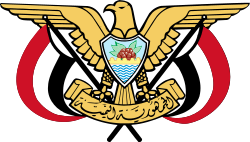 Personnes avec des besoins spécifiques
Handicap
Je suis Ljila, mes parents sont morts lors de notre fuite à l’étranger. Après notre retour j’ai trouvé un travail comme femme de ménage. J’ai un enfant
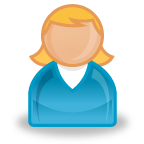 Pauvreté
Je suis Zabdou, Je dirige un grand magasin dans le village. Mes principaux clients sont les personnes qui ont fui la Ville X
Déplacement
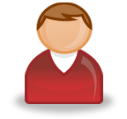 Je suis Dan et j’ai cinq  enfants. Quand les forces rebelles ont fait fuir la famille de mon frère, je les ai accueillis à la maison. Ils n’avaient pas d’autre choix.
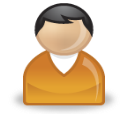 Ethnicité
Mon nom est Anne. Quand j’ai fui, je me suis retrouvée sans rien et j’ai fini par me prostituer. J’ai contracté le virus du SIDA.
Insécurité
Genre
Je suis Fatouma. J’étais encore scolarisée quand j’ai dû quitter mon village. Dans le camp, j’ai réussi à terminer ma scolarité et à trouver un travail.
Age
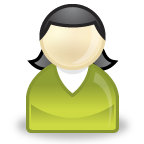 Manque de maintien de l’ordre
Je suis Joe. J’ai huit ans et je vis dans le camps de Magunga. J’ai perdu mes parents et je dois trouver un moyen pour survivre.
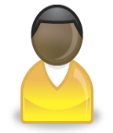 [Speaker Notes: Les personnages à gauche sont des personnes avec des degrés variables de vulnérabilité. Certains sont des PDI, d’autres non. 

Le statut social, les réseaux informels – familiaux, claniques ou ethniques – les opportunités économiques, les ressources naturelles, l’accès aux services sociaux, de santé et d’ordre fonctionnels sont tous des facteurs qui ont une influence sur la résilience des individus aux chocs et au stress. 

D’autres facteurs sont également à prendre en compte car ils contribuent à la vulnérabilité et au degré de résilience des individus. Les violations des droits de l’homme sont basées sur des dynamiques de pouvoir et des éléments tels que le genre, l’appartenance ethnique, l’âge ou la pauvreté augmentent l’exposition à certains abus. Le déplacement expose également les personnes à des risques accrus de violations des droits de l’homme.]
Qui sont les PDI avec des besoins spécifiques ?
Politique du Somaliland sur les PDI (2016):  “Les personnes avec des besoins ou des vulnérabilités spécifiques sont des personnes qui sont physiquement, mentalement ou socialement désavantagées et qui peuvent être dans l’incapacité d’accéder à leurs besoins de base et qui nécessitent donc une assistance spécifique c.à.d. Enfants à risque, enfant chef de famille, mineurs séparés ou non accompagnés, personnes âgées à risque, femmes à risque, personnes avec des maladies grave ou chroniques…… y compris ceux en situation de handicap ou les personnes vivant avec le VIH/SIDA, survivant de VBG, membres de minorités , pastoralistes, personnes marginalisées ou avec des besoins de protection légales ou physiques, entre autres.”
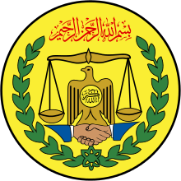 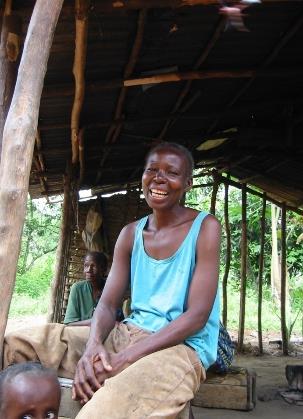 Pourquoi avons-nous besoin d’une catégorie spécifique …
… mais pas d’un statut légal ?
[Speaker Notes: D’autres personnes vivent dans des conditions aussi insatisfaisantes que les PDI et peuvent avoir des besoins similaires. Comme évoqué plus tôt, ils peuvent avoir été affectés par les déplacement, même indirectement. 

Mais qu’est-ce qui fait la différence entre un déplacé et un non-déplacé? 

La définition d’une PDI vise à étendre la protection et le respect des droits à de personnes qui se trouvent dans des situations de vulnérabilité accrue. Elle est donc descriptive et factuelle et n’est pas destinée à créer un statut légal. 

Les PDI doivent être identifiés en tant que tels du fait des vulnérabilités spécifiques auxquelles ils font face du fait de leur déplacement.]
La définition de PDI dans les lois ou politiques
Doit être conforme à la définition internationale
Doit faire référence à toutes les causes possibles
Ne doit pas créer de discrimination ou de traitement inégal
Doit inclure des mesures spécifiques pour les personnes ayant des besoins spécifiques parmi les PDI et les autres personnes affectées par le déplacement
[Speaker Notes: Les instrument nationaux doivent inclure une définition d’une PDI aussi large que possible, pour éviter de créer des discriminations et afin de couvrir toutes les causes de déplacement.]